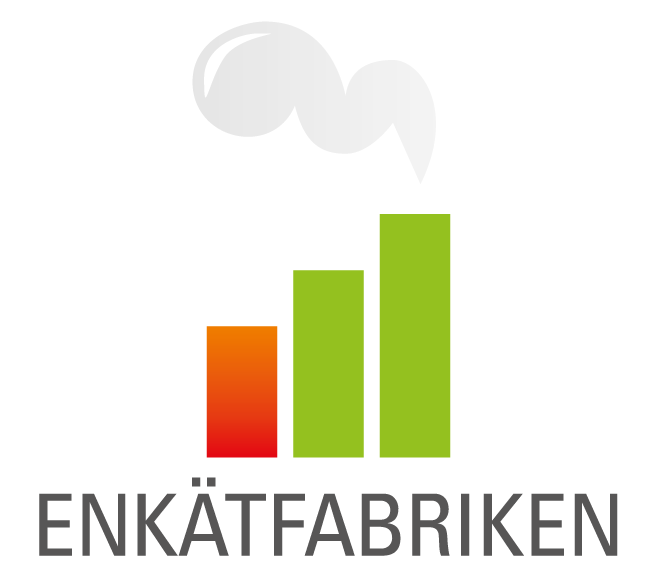 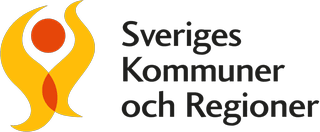 Daglig verksamhet LSS
Sundbyberg
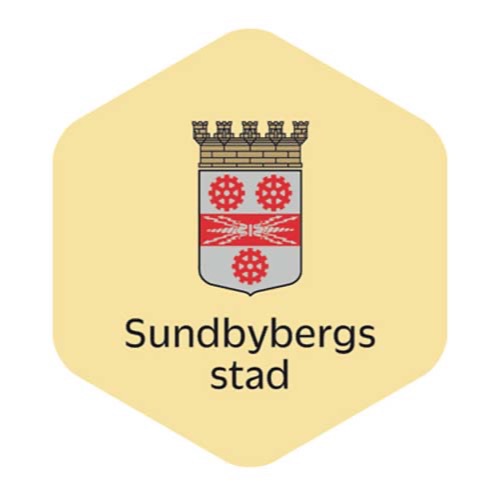 Daglig verksamhet LSS: Sundbyberg
Bakgrund
Sveriges Kommuner och Regioners (SKR) nationella brukarundersökningar inom socialtjänsten är årliga undersökningar som genomförs för flera olika målgrupper och verksamheter inom individ- och familjeomsorg och funktionshinderområdet samt till placerade barn och unga. Undersökningen har hanterats av analysföretaget Enkätfabriken på uppdrag av deltagande kommuner och privata aktörer. Deltagandet är frivilligt och kommuner samt privata aktörer har själva bestämt inom vilka delar av verksamheterna de genomför undersökningen. Kommuner och privata aktörer avgör också själva när under undersökningsperioden 1 sept-31 okt. som den genomförs. Undersökningen är en totalundersökning vid de enheter där den genomförs, vilket innebär att alla brukare vid deltagande enheter ska erbjudas att delta.
Denna rapport gäller: Daglig verksamhet LSS

Mer information om undersökningen finns på:
https://skr.se/skr/tjanster/oppnajamforelser/socialtjanstbrukarundersokningar/brukarundersokningfunktionshinder.11638.html
 
www.enkatfabriken.se/skr
Tillvägagångssätt
Undersökningen genomförs huvudsakligen genom en webbenkät med unika inloggningskoder för varje brukare. Det innebär att en brukare enbart kan svara på respektive enkät en gång, vilket är en förutsättning för att resultat och svarsfrekvens ska vara korrekt. Brukarna har bjudits in att delta via antingen en utskriven kodtalong eller en pappersenkät. Resultatet från eventuella pappersenkäter har matats in i webbenkätverktyget av antingen kommunernas eller Enkätfabrikens personal.
Svarsfrekvens
Antal brukare som ingick i målgruppen för enkäten var 117. Totalt sett har 47 svar inkommit. Det innebär att svarsfrekvensen är 40 procent. Resultat visas inte för frågor med färre än fem svar. En låg svarsfrekvens eller ett litet antal deltagare i undersökningen innebär att resultaten ska tolkas med försiktighet.
6
Daglig verksamhet LSS: Sundbyberg
Avrundningar
När ni tar del av resultatet är det viktigt att känna till att det förekommer avrundningar i redovisningen. Det kan göra att det framstår som att resultatet summerar till något mer eller mindre än 100 procent för en fråga, även om så inte är fallet. Om exempelvis 50,5 procent svarat ett alternativ, och 49,5 svarat ett annat, innebär avrundningarna att det kommer att redovisas som 51 respektive 50 procent. Detta är dock inget fel, utan en effekt av avrundningar.

”Nationellt” i tabellerna visar det sammanslagna resultatet för samtliga kommuner/organisationer som har deltagit undersökningen.
Redovisning av kön
Av anonymitetsskäl redovisas resultat uppdelat på kön enbart i rapporter på kommunnivå, och då endast om det finns minst fem svar från såväl män som kvinnor. På frågan om könstillhörighet redovisas antal svar endast om det finns minst fem svar från såväl män som kvinnor samt fem svar i kategorin annat. Om könsuppdelade resultat saknas i en rapport, beror det på att det inte finns tillräckligt många svar i någon av grupperna.
7
Resultat
Daglig verksamhet LSS: Sundbyberg
Är du kvinna eller man? Resultat för 2022
Antal svar: -
11
Könsresultat visas exklusive de som svarat "Annat".
Daglig verksamhet LSS: Sundbyberg
Är du kvinna eller man?
12
Könsresultat visas exklusive de som svarat "Annat".
Daglig verksamhet LSS: Sundbyberg
Får du bestämma om saker som är viktiga för dig i din dagliga verksamhet? Resultat för 2022
Antal svar: 47
13
Daglig verksamhet LSS: Sundbyberg
Får du bestämma om saker som är viktiga för dig i din dagliga verksamhet? Resultat för 2022
14
Daglig verksamhet LSS: Sundbyberg
Får du bestämma om saker som är viktiga för dig i din dagliga verksamhet?
15
Daglig verksamhet LSS: Sundbyberg
Får du den hjälp du vill ha i din dagliga verksamhet? Resultat för 2022
Antal svar: 47
16
Daglig verksamhet LSS: Sundbyberg
Får du den hjälp du vill ha i din dagliga verksamhet? Resultat för 2022
17
Daglig verksamhet LSS: Sundbyberg
Får du den hjälp du vill ha i din dagliga verksamhet?
18
Daglig verksamhet LSS: Sundbyberg
Är det du gör på din dagliga verksamhet viktigt för dig? Resultat för 2022
Antal svar: 47
19
Daglig verksamhet LSS: Sundbyberg
Är det du gör på din dagliga verksamhet viktigt för dig? Resultat för 2022
20
Daglig verksamhet LSS: Sundbyberg
Är det du gör på din dagliga verksamhet viktigt för dig?
21
Daglig verksamhet LSS: Sundbyberg
Bryr sig personalen på din dagliga verksamhet om dig? Resultat för 2022
Antal svar: 47
22
Daglig verksamhet LSS: Sundbyberg
Bryr sig personalen på din dagliga verksamhet om dig? Resultat för 2022
23
Daglig verksamhet LSS: Sundbyberg
Bryr sig personalen på din dagliga verksamhet om dig?
24
Daglig verksamhet LSS: Sundbyberg
Pratar personalen på din dagliga verksamhet med dig så att du förstår vad de menar? Resultat för 2022
Antal svar: 47
25
Daglig verksamhet LSS: Sundbyberg
Pratar personalen på din dagliga verksamhet med dig så att du förstår vad de menar? Resultat för 2022
26
Daglig verksamhet LSS: Sundbyberg
Pratar personalen på din dagliga verksamhet med dig så att du förstår vad de menar?
27
Daglig verksamhet LSS: Sundbyberg
Förstår personalen på din dagliga verksamhet vad du säger? Resultat för 2022
Antal svar: 47
28
Daglig verksamhet LSS: Sundbyberg
Förstår personalen på din dagliga verksamhet vad du säger? Resultat för 2022
29
Daglig verksamhet LSS: Sundbyberg
Förstår personalen på din dagliga verksamhet vad du säger?
30
Daglig verksamhet LSS: Sundbyberg
Känner du dig trygg med personalen på din dagliga verksamhet? Resultat för 2022
Antal svar: 47
31
Daglig verksamhet LSS: Sundbyberg
Känner du dig trygg med personalen på din dagliga verksamhet? Resultat för 2022
32
Daglig verksamhet LSS: Sundbyberg
Känner du dig trygg med personalen på din dagliga verksamhet?
33
Daglig verksamhet LSS: Sundbyberg
Är du rädd för något på din dagliga verksamhet? Resultat för 2022
Antal svar: 47
34
Daglig verksamhet LSS: Sundbyberg
Är du rädd för något på din dagliga verksamhet? Resultat för 2022
35
Daglig verksamhet LSS: Sundbyberg
Är du rädd för något på din dagliga verksamhet?
36
Daglig verksamhet LSS: Sundbyberg
Vet du vem du ska prata med om något är dåligt på din dagliga verksamhet? Resultat för 2022
Antal svar: 47
37
Daglig verksamhet LSS: Sundbyberg
Vet du vem du ska prata med om något är dåligt på din dagliga verksamhet? Resultat för 2022
38
Daglig verksamhet LSS: Sundbyberg
Vet du vem du ska prata med om något är dåligt på din dagliga verksamhet?
39
Daglig verksamhet LSS: Sundbyberg
Trivs du på din dagliga verksamhet? Resultat för 2022
Antal svar: 47
40
Daglig verksamhet LSS: Sundbyberg
Trivs du på din dagliga verksamhet? Resultat för 2022
41
Daglig verksamhet LSS: Sundbyberg
Trivs du på din dagliga verksamhet?
42